การประชุมวิชาการระดับชาติครั้งที่ 11 และนานาชาติครั้งที่ 4:
	วิทยาการจัดการ 2022
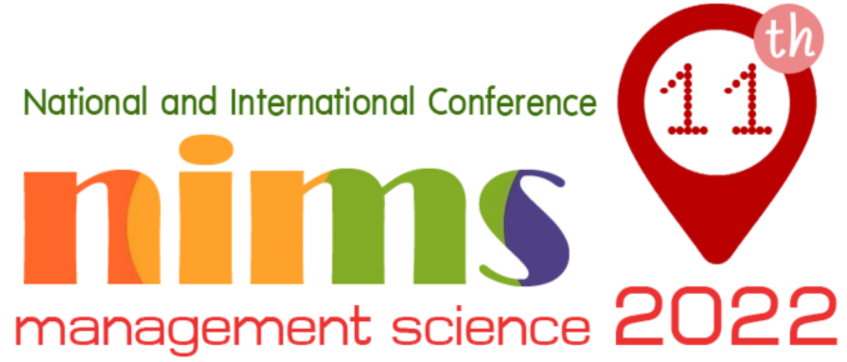 PowerPoint นำเสนองาน ผู้วิจัยสามารถออกแบบได้ตามความเหมาะสม แต่สไลด์แรกขอให้มี Banner เป็นชื่องานประชุมวิชาการตามตัวอย่าง Banner ด้านบน
หัวข้อนำเสนอในงานวิจัยประเภท Oral Presentation
หัวข้อที่จำเป็นต้องมีใน Presentation
วัตถุประสงค์ของงานวิจัย
กรอบแนวคิด(ถ้ามี)
ระเบียบวิธีวิจัย
ผลการวิจัย/อภิปรายผล
รายการอ้างอิง
หัวข้อที่ไม่จำเป็นต้องมีใน Presentation แต่อาจใช้วิธีการพูด/อธิบายหรือกล่าวถึง เพื่อให้ผู้วิจัยสามารถนำเสนอได้ภายในเวลาที่กำหนด เช่น
บทนำ
การทบทวนวรรณกรรม
เวลาที่ใช้ในการนำเสนอ 10 นาที 
เวลาที่ใช้ในการถามตอบ 5 นาที (ไม่รวมเวลาที่นำเสนอ)